Figure 5. Method (ii). The relative difference in EW of 33 Fe i lines compared to Ceres, plotted as a function of the ...
Mon Not R Astron Soc, Volume 426, Issue 1, 11 October 2012, Pages 484–495, https://doi.org/10.1111/j.1365-2966.2012.21730.x
The content of this slide may be subject to copyright: please see the slide notes for details.
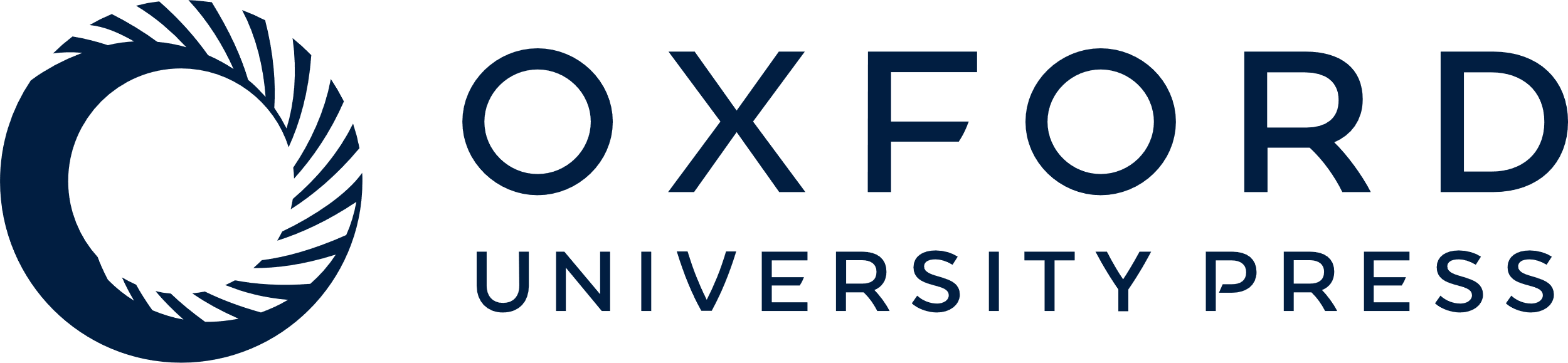 [Speaker Notes: Figure 5. Method (ii). The relative difference in EW of 33 Fe i lines compared to Ceres, plotted as a function of the excitation potential of the lines for three example stars. The solid line shows the least-squares fit, and the dotted lines are the 1σ error limits, for each star. HD 138573 is an excellent solar twin, having, within observational error, no median difference in the EW of the lines relative to Ceres and no dependence on the excitation potential. For comparison, HD 89454 and HD 106252 are poor solar twins, as the EWs of the lines show a clear dependence on excitation potential. The relative difference in EWs and the slope[(Δ EW Fe I) versus χexc] are thus good proxies for the metallicity and temperature of the star relative to the Sun (as extensively discussed by Meléndez et al. 2006; Meléndez & Ramírez 2007).


Unless provided in the caption above, the following copyright applies to the content of this slide: © 2012 The Authors]